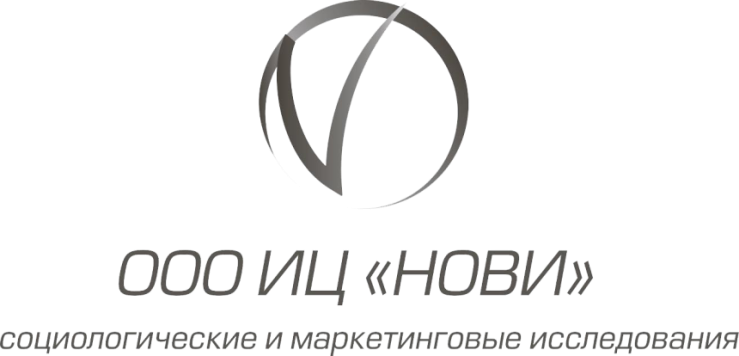 ООО ИЦ «НОВИ»
организация-оператор по проведению
независимой оценки качества условий оказания услуг
результаты проведения
НЕЗАВИСИМОЙ ОЦЕНКИ КАЧЕСТВА
сбора и обобщения информации для проведения независимой оценки качества условий осуществления образовательной деятельности организациями, осуществляющими образовательную деятельность на территории Камчатского края
подготовлено по заказу
Министерства образования 
Камчатского края
Камчатский край
Сентябрь - Ноябрь 2019 года
Содержание
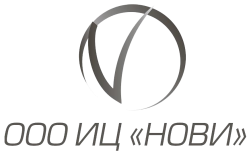 2
Результаты НОК Камчатский край
Сроки проведения
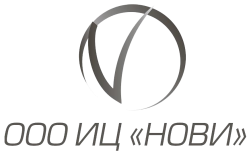 ПЕРИОД
ПРОВЕДЕНИЯ
ИССЛЕДОВАНИЯ
26.11.2019
27.09.2019
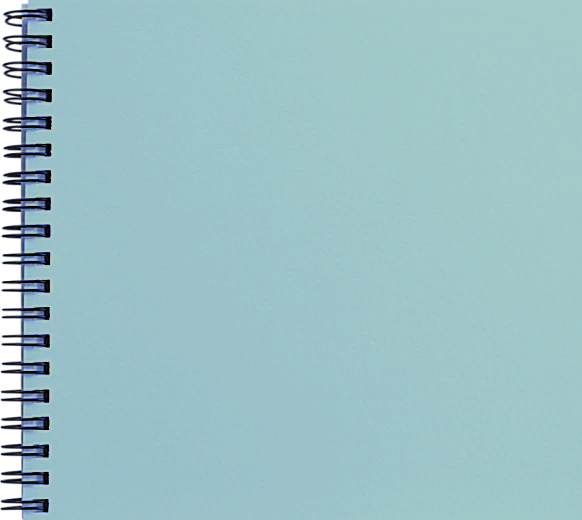 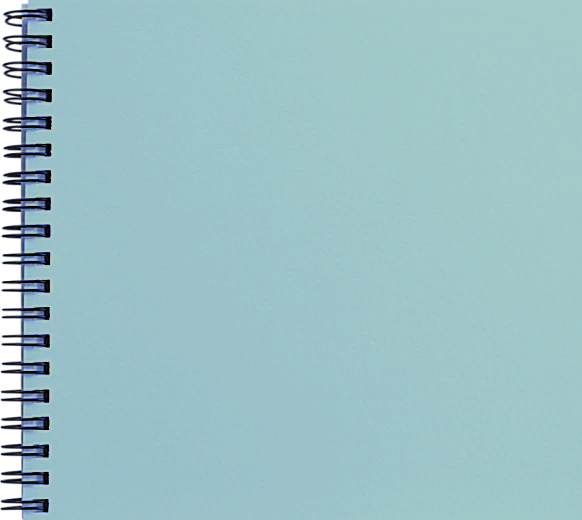 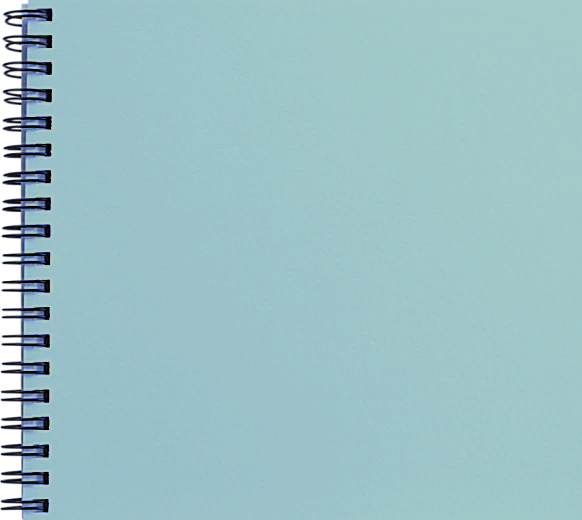 3
Результаты НОК Камчатский край
Методология
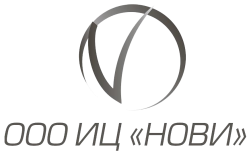 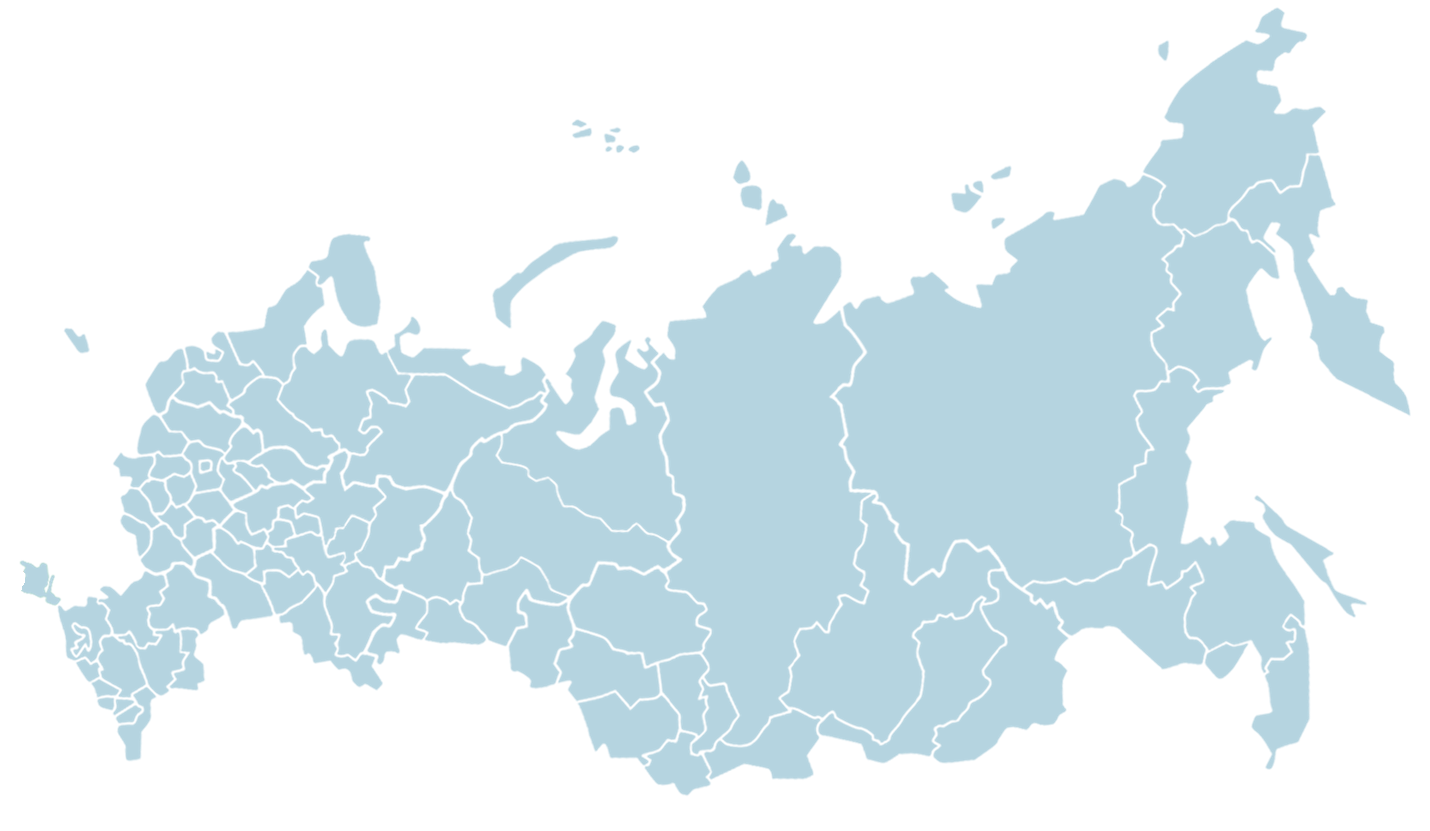 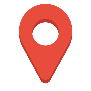 4
Результаты НОК Камчатский край
Методология
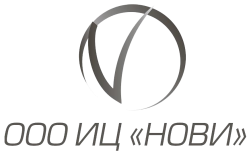 Открытость и доступность информации об образовательной организации
Доброжелательность, вежливость, компетентность работников организаций
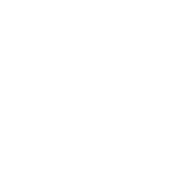 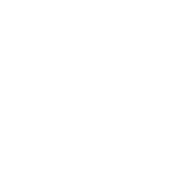 Комфортность условий предоставления услуг и доступность их получения
Показатели, характеризующие удовлетворенность качеством оказания услуг
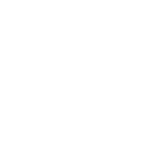 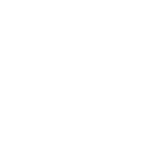 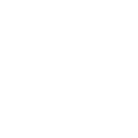 Доступность услуг для инвалидов
5
Результаты НОК Камчатский край
Средний балл по итогам независимой оценки качества
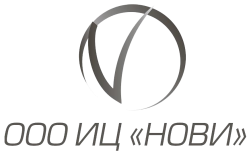 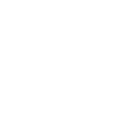 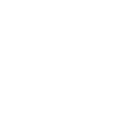 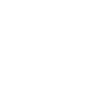 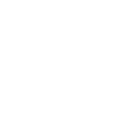 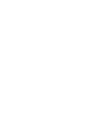 6
Результаты НОК Камчатский край
Критерий 1
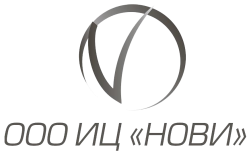 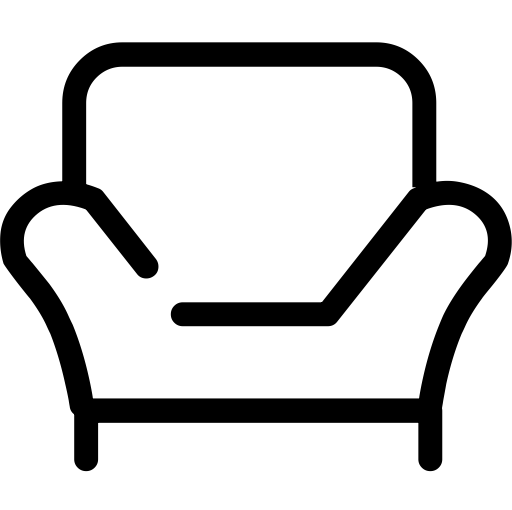 «Открытость и доступность информации об организации»
Средний балл по показателю: 90,83 балла
4 организации набрали максимальный балл
7
Результаты НОК Камчатский край
Показатель 1.1
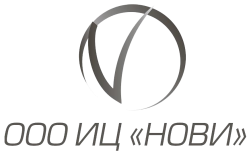 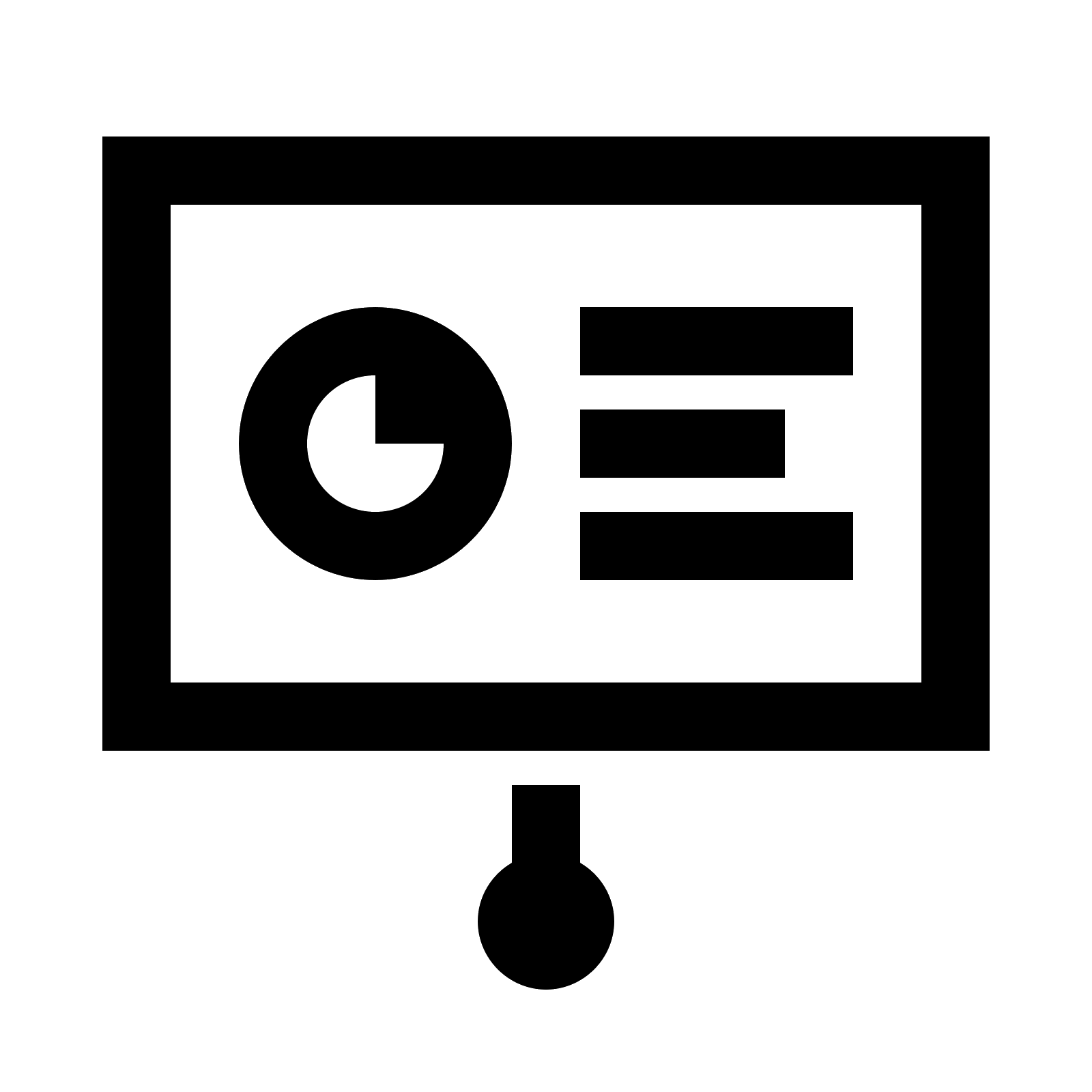 Соответствие информации о деятельности образовательной организации, размещённой на общедоступных информационных ресурсах, перечню информации и требованиям к ней, на информационных стендах и на официальных сайтах.
Средний балл по показателю: 91 балл
78 организаций набрали максимальный балл
8
Результаты НОК Камчатский край
Показатель 1.2
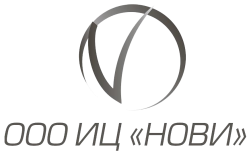 Обеспечение на официальном сайте образовательной организации наличия и функционирования дистанционных способов обратной связи с получателями услуг
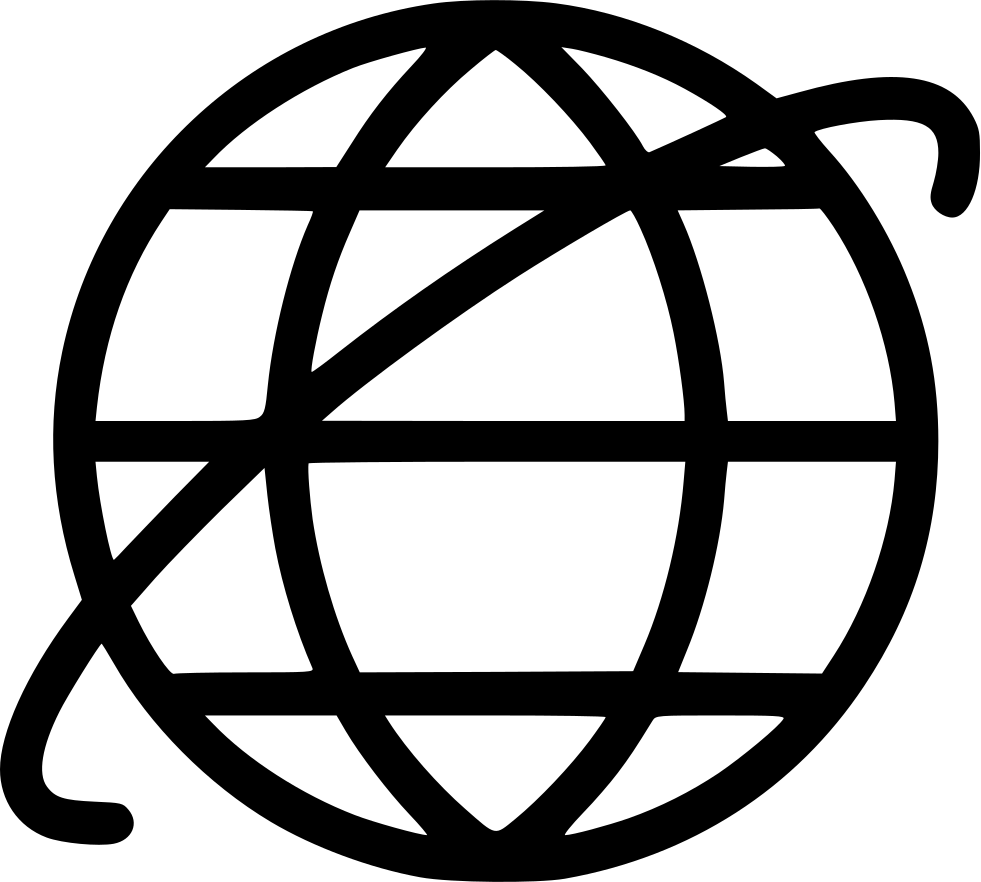 Средний балл по показателю: 84,16 балла
41 организация набрали максимальный балл
9
Результаты НОК Камчатский край
Показатель 1.3
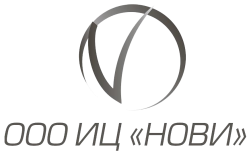 Доля участников образовательных отношений, удовлетворённых открытостью, полнотой и доступностью информации о деятельности образовательной организации, размещённой на информационных стендах и официальных сайтах
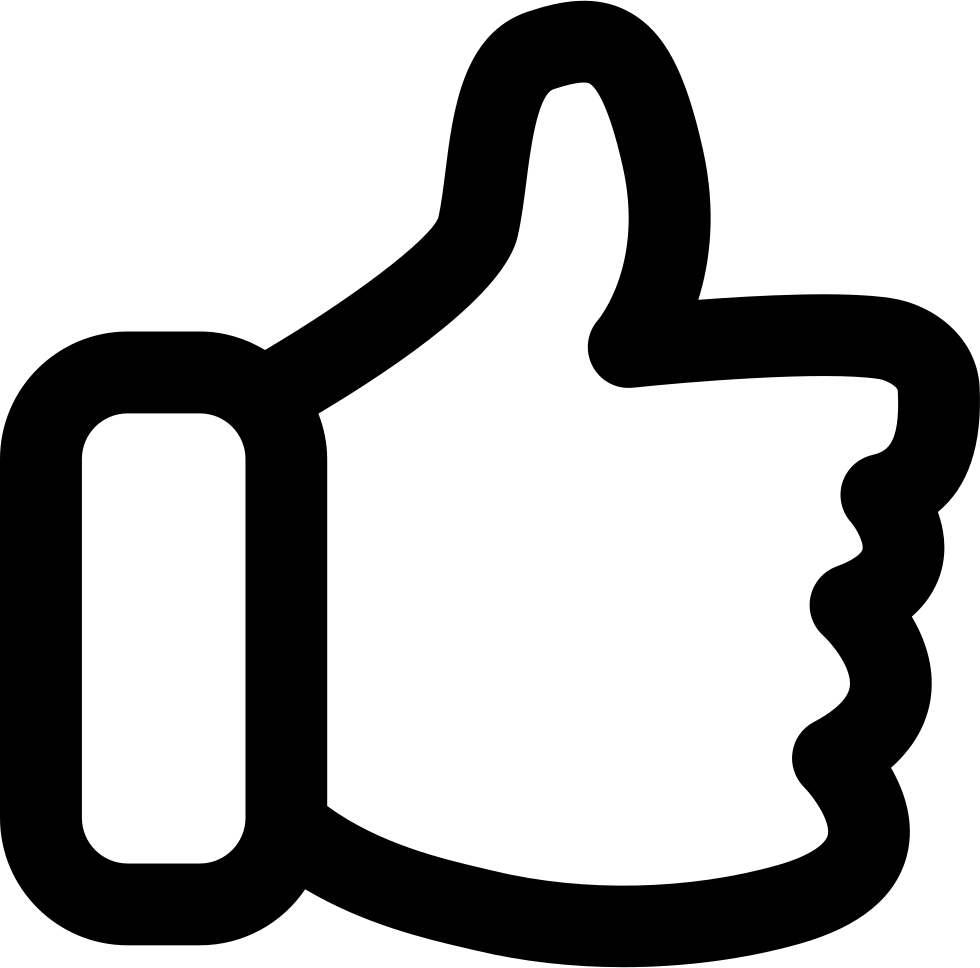 Средний балл по показателю: 95,72 балла
30 организаций набрали максимальный балл
10
Результаты НОК Камчатский край
Критерий 2
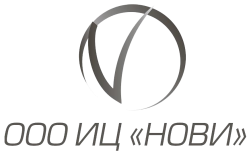 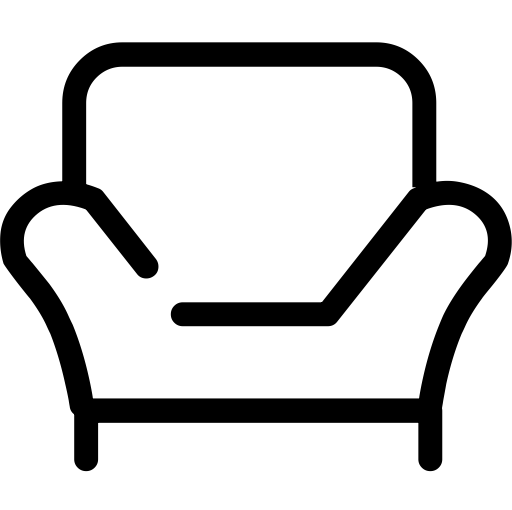 «Комфортность условий предоставления услуг»
Средний балл по показателю: 93,77 балла
24 организации набрали максимальный балл
11
Результаты НОК Камчатский край
Показатель 2.1
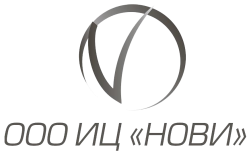 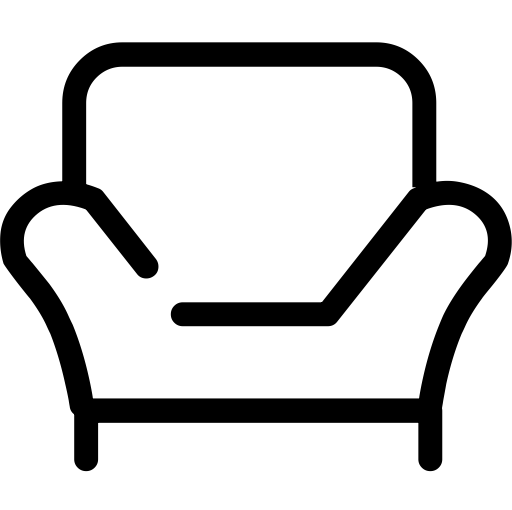 Обеспечение в организации комфортных условий для предоставления образовательных услуг
Средний балл по показателю: 93,33 балла
86 организаций набрали максимальный балл
12
Результаты НОК Камчатский край
Показатель 2.3
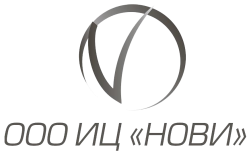 Доля участников образовательных отношений, удовлетворённых комфортностью условий предоставления услуг
Средний балл по показателю: 94,22 балла
34 организации набрали максимальный балл
13
Результаты НОК Камчатский край
Критерий 3
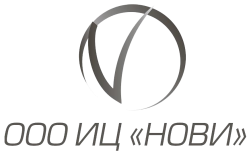 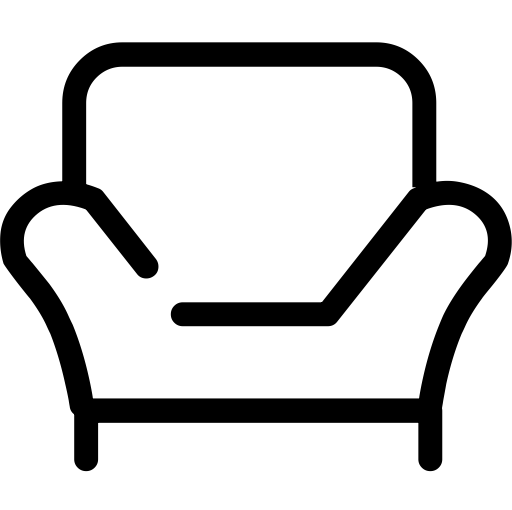 «Доступность услуг для инвалидов»
Средний балл по показателю: 55,33 балла
Ни одна из оцениваемых организаций не набрала максимальный балл
14
Результаты НОК Камчатский край
Показатель 3.1
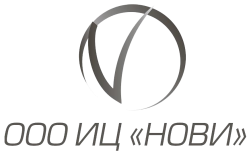 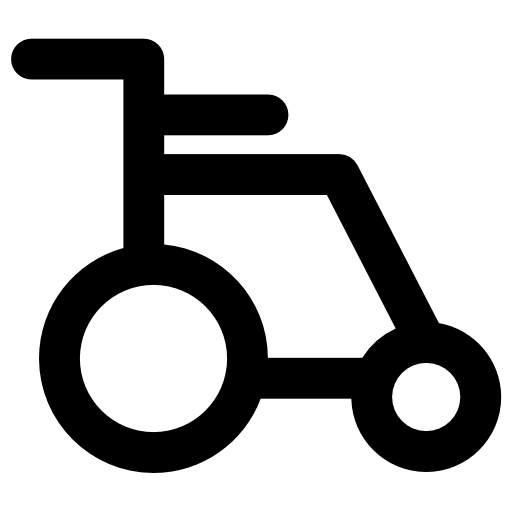 Оборудование помещения образовательной организации и прилегающей к ней территории с учетом доступности для инвалидов
Средний балл по показателю: 35,5 балла
Ни одна из оцениваемых организаций не набрала максимальный балл
15
Результаты НОК Камчатский край
Показатель 3.2
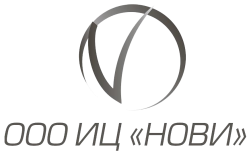 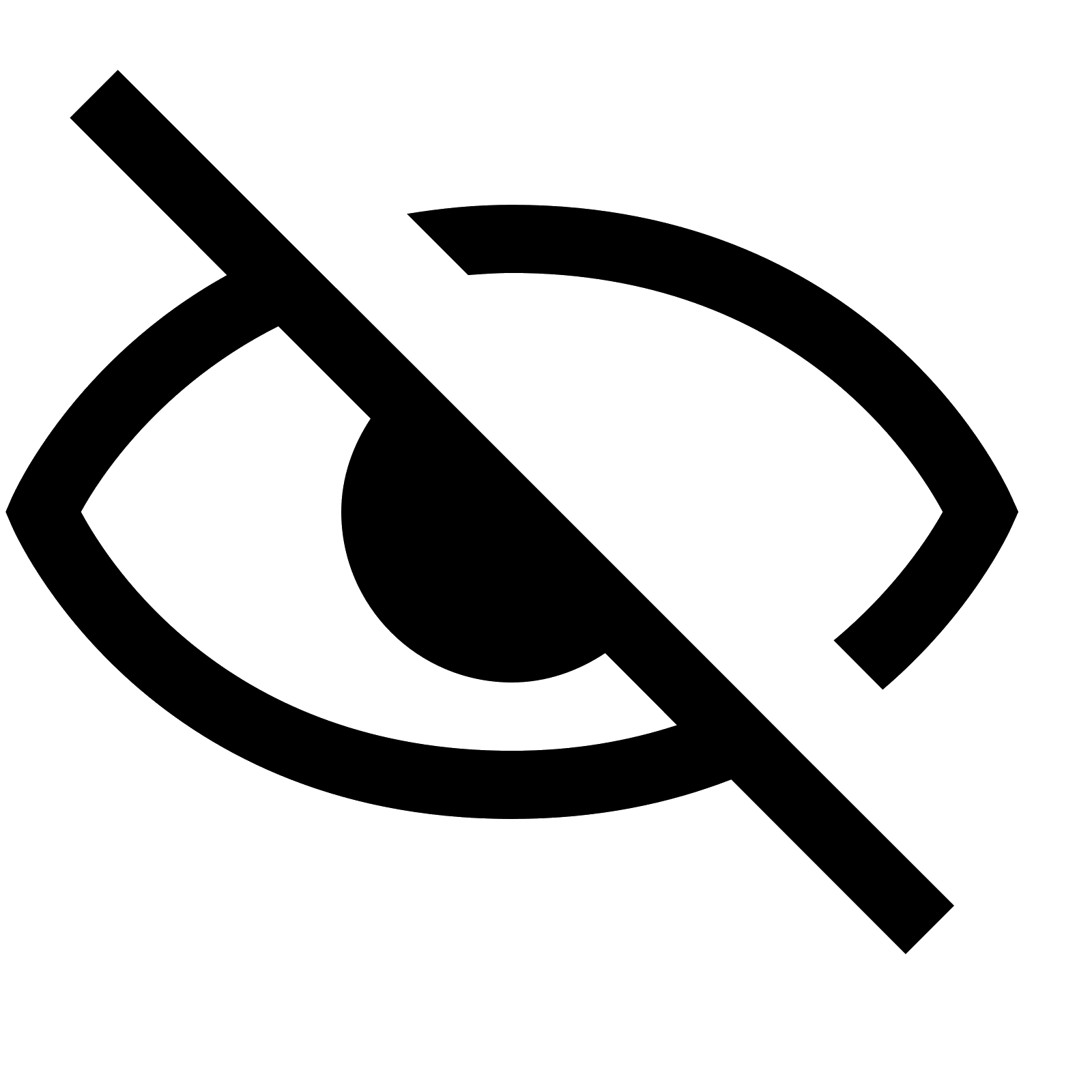 Обеспечение в образовательной организации условий доступности, позволяющих инвалидам получать образовательные услуги наравне с другими.
Средний балл по показателю: 47,16 балла
2 организации набрали максимальный балл
16
Результаты НОК Камчатский край
Показатель 3.3
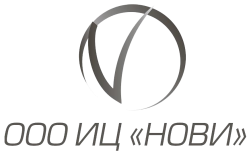 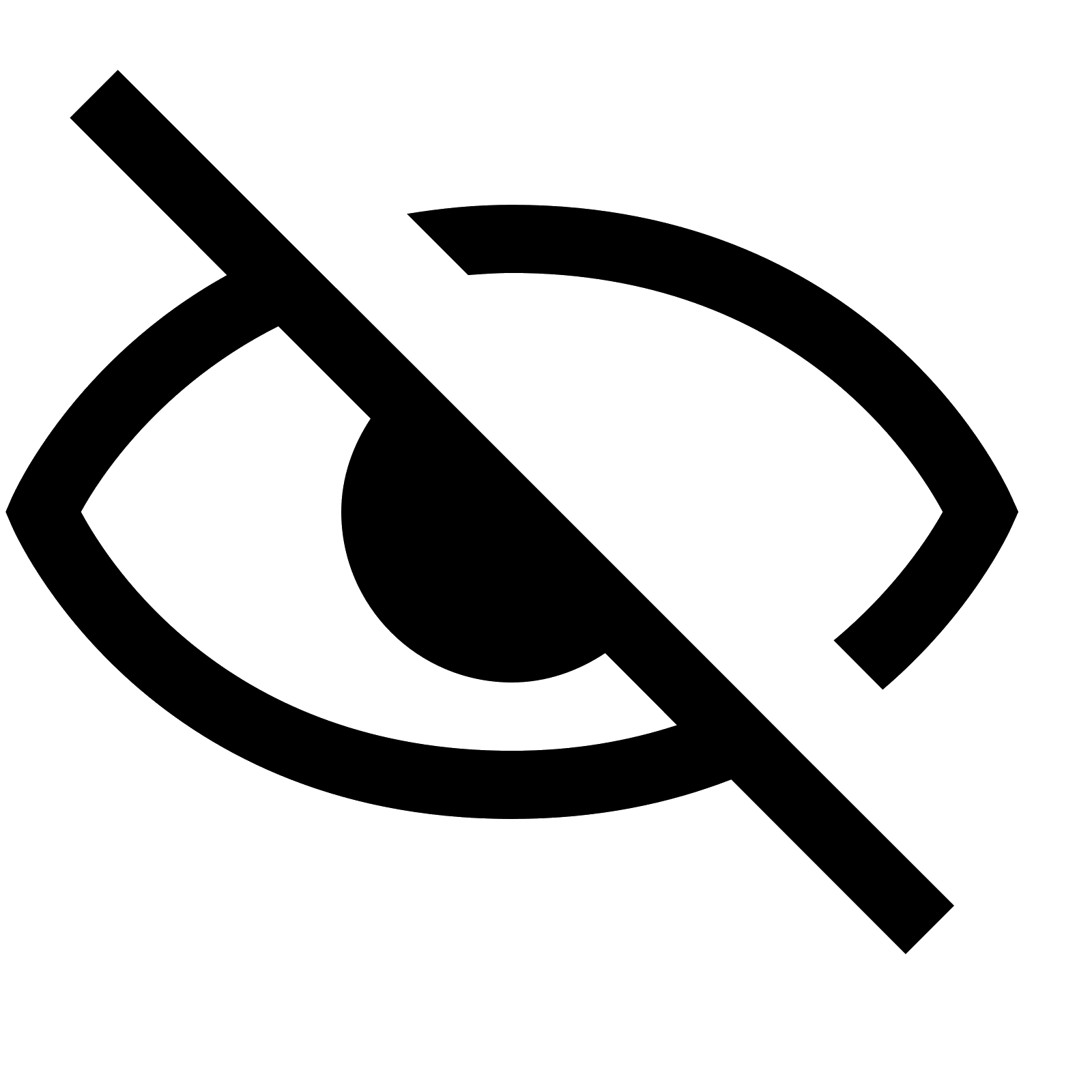 Удовлетворённость доступностью услуг для инвалидов.
Средний балл по показателю: 86,07 балла
68 организаций набрали максимальный балл
17
Результаты НОК Камчатский край
Критерий 4
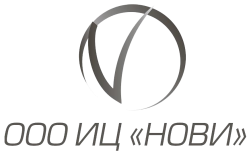 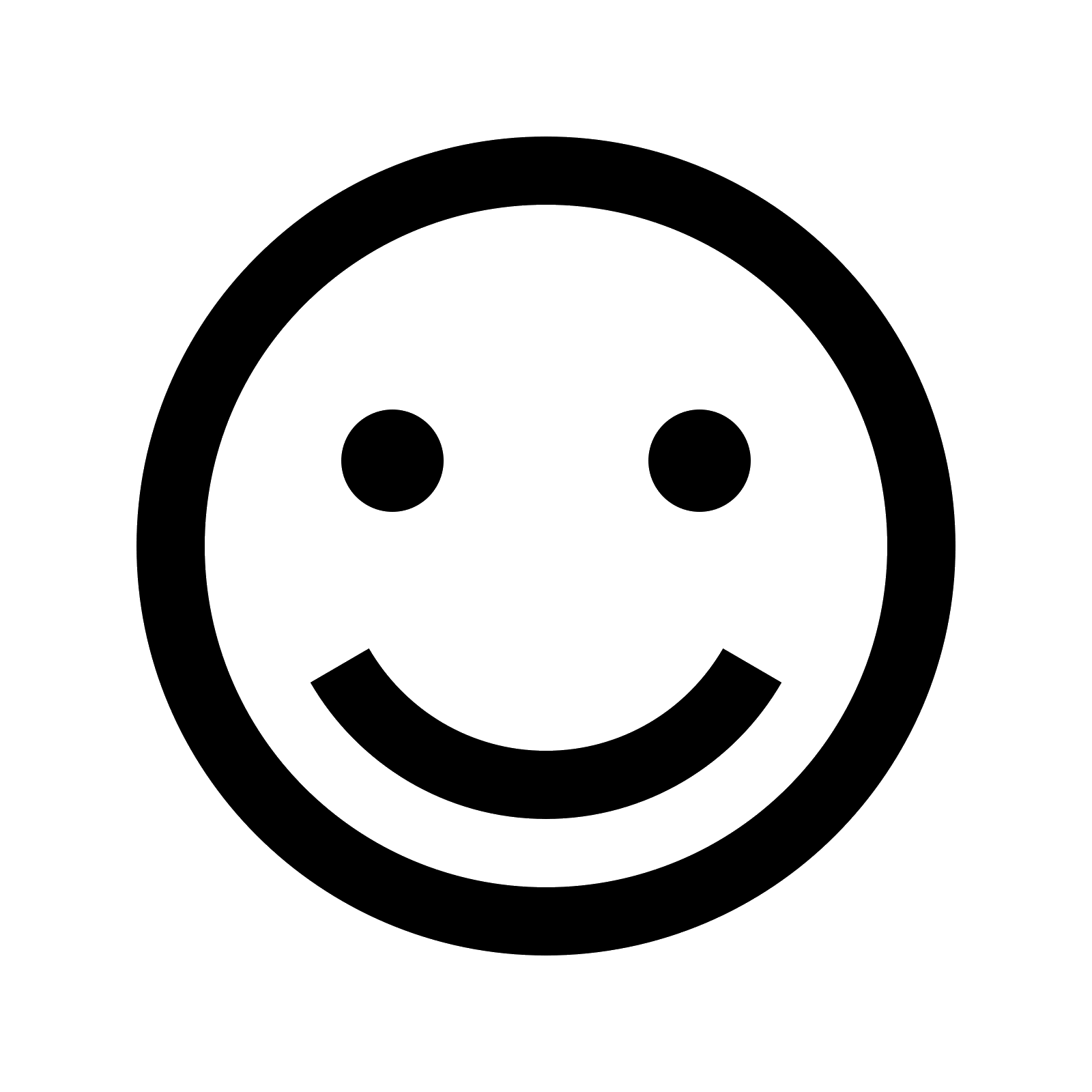 «Доброжелательность, вежливость работников организаций»
Средний балл по показателю: 96,26 балла
28 организаций набрали максимальный балл
18
Результаты НОК Камчатский край
Показатель 4.1
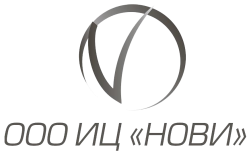 Удовлетворённость доброжелательностью, вежливостью работников образовательной организации, обеспечивающих первичный контакт и информирование получателя услуги при непосредственном обращении в образовательную организацию
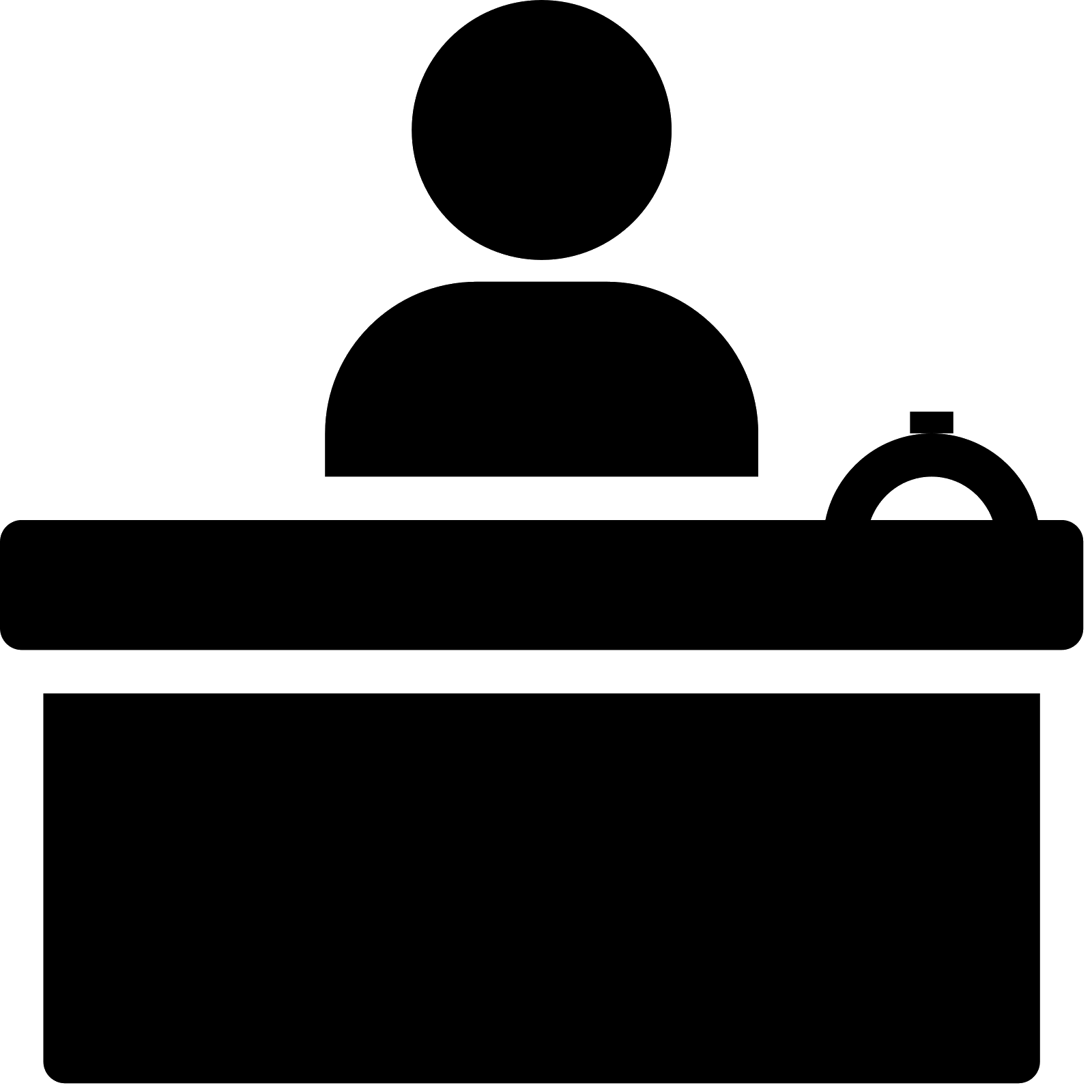 Средний балл по показателю: 95,62 балла
38 организаций набрала максимальный балл
19
Результаты НОК Камчатский край
Показатель 4.2
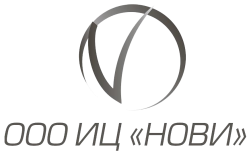 Доля участников образовательных отношений, удовлетворённых доброжелательностью, вежливостью работников образовательной организации, обеспечивающих непосредственное оказание образовательной услуги при обращении в образовательную организацию
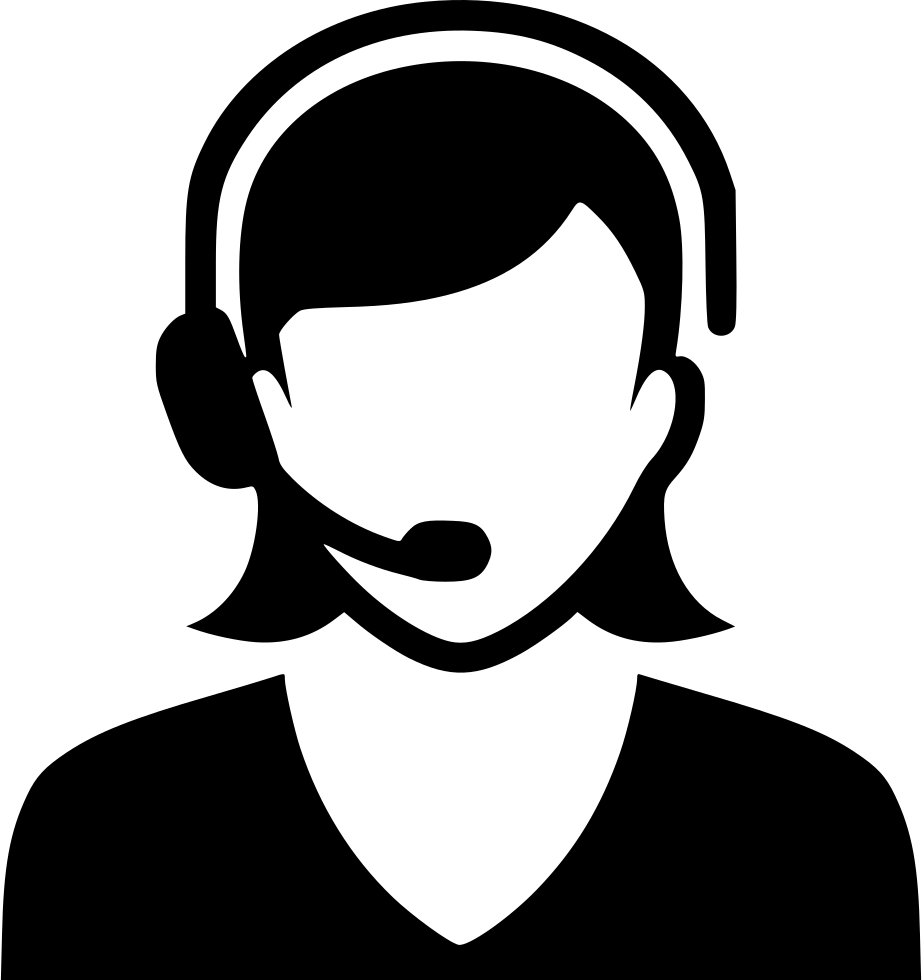 Средний балл по показателю: 96,68 балла
47 организаций набрали максимальный балл
20
Результаты НОК Камчатский край
Показатель 4.3
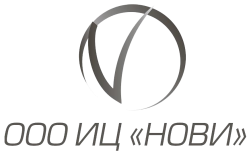 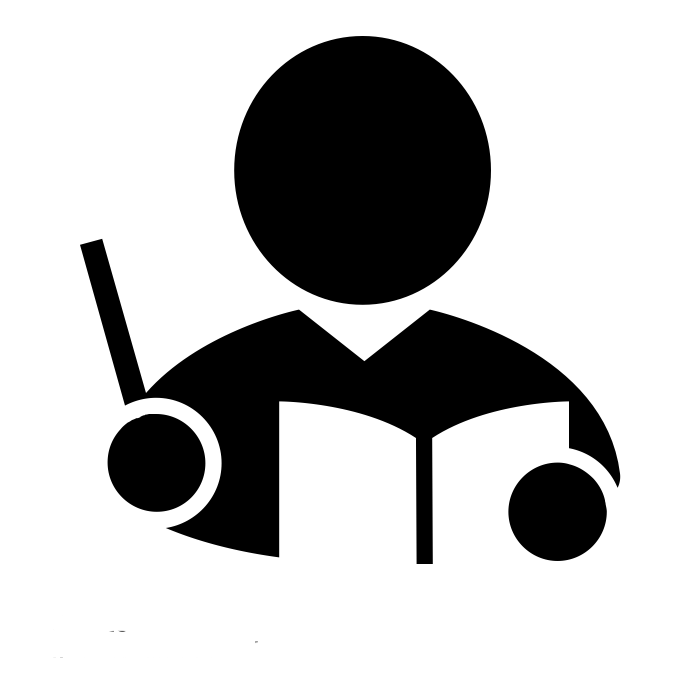 Удовлетворённость доброжелательностью, вежливостью работников образовательной организации при использовании дистанционных форм взаимодействия
Средний балл по показателю: 96,75 балла
49  организаций набрали максимальный балл
21
Результаты НОК Камчатский край
Критерий 5
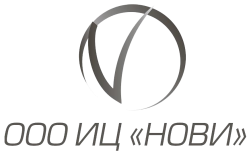 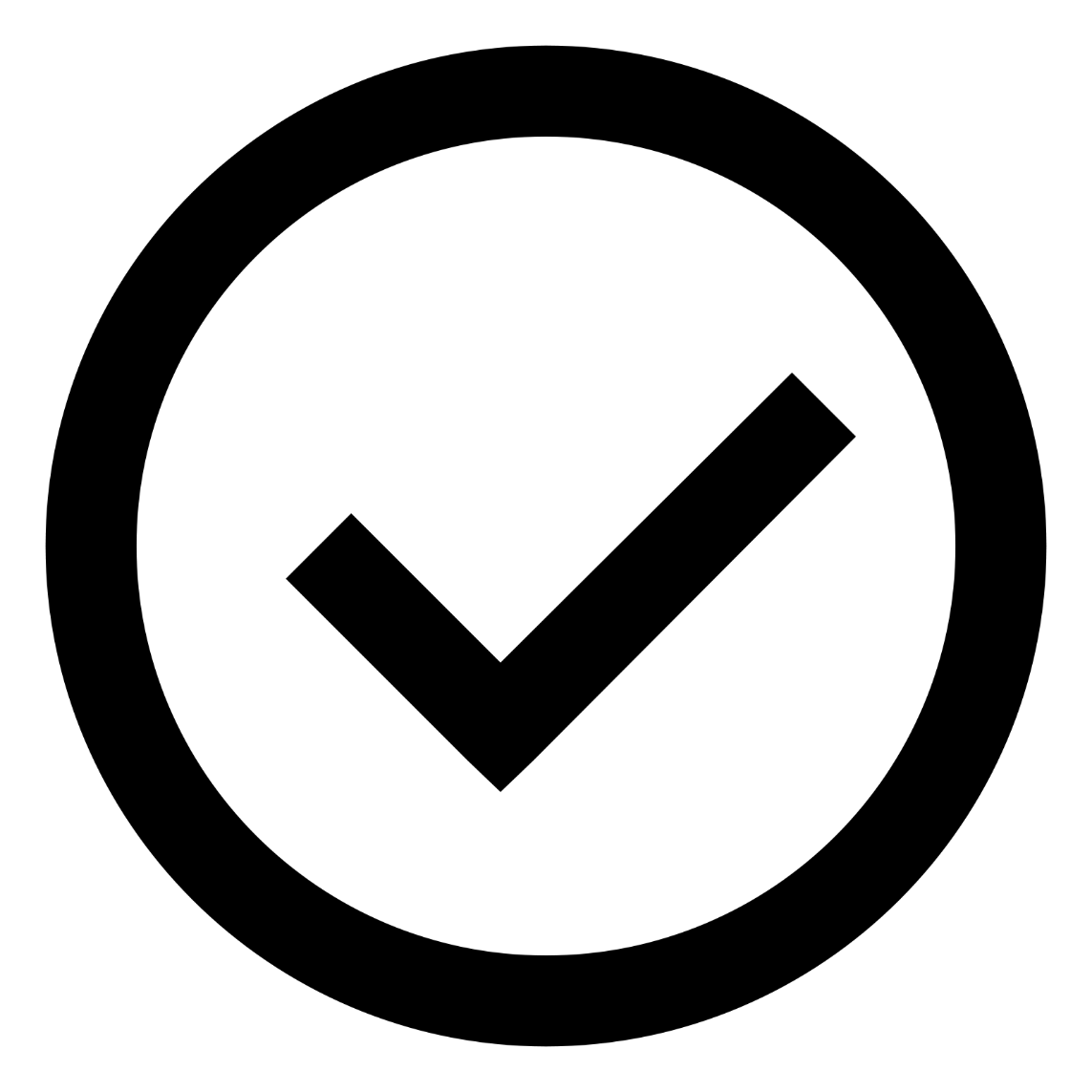 «Удовлетворенность условиями оказания услуг»
Средний балл по показателю: 92,82 балла
11 организации набрали максимальный балл
22
Результаты НОК Камчатский край
Показатель 5.1
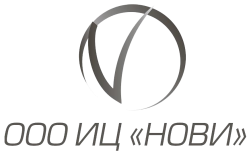 Готовность участников образовательных отношений рекомендовать образовательную организацию родственникам и знакомым
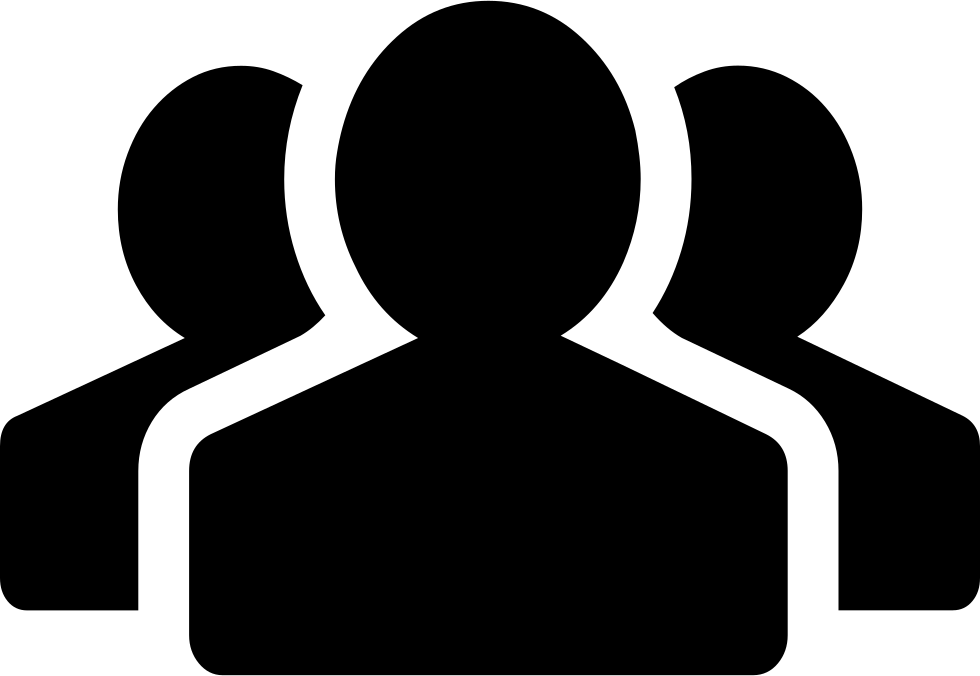 Средний балл по показателю: 83,77 балла
13 организации набрали максимальный балл
23
Результаты НОК Камчатский край
Показатель 5.2
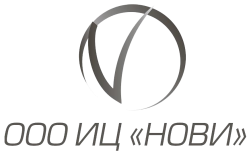 Удовлетворённость удобством графика работы образовательной организации
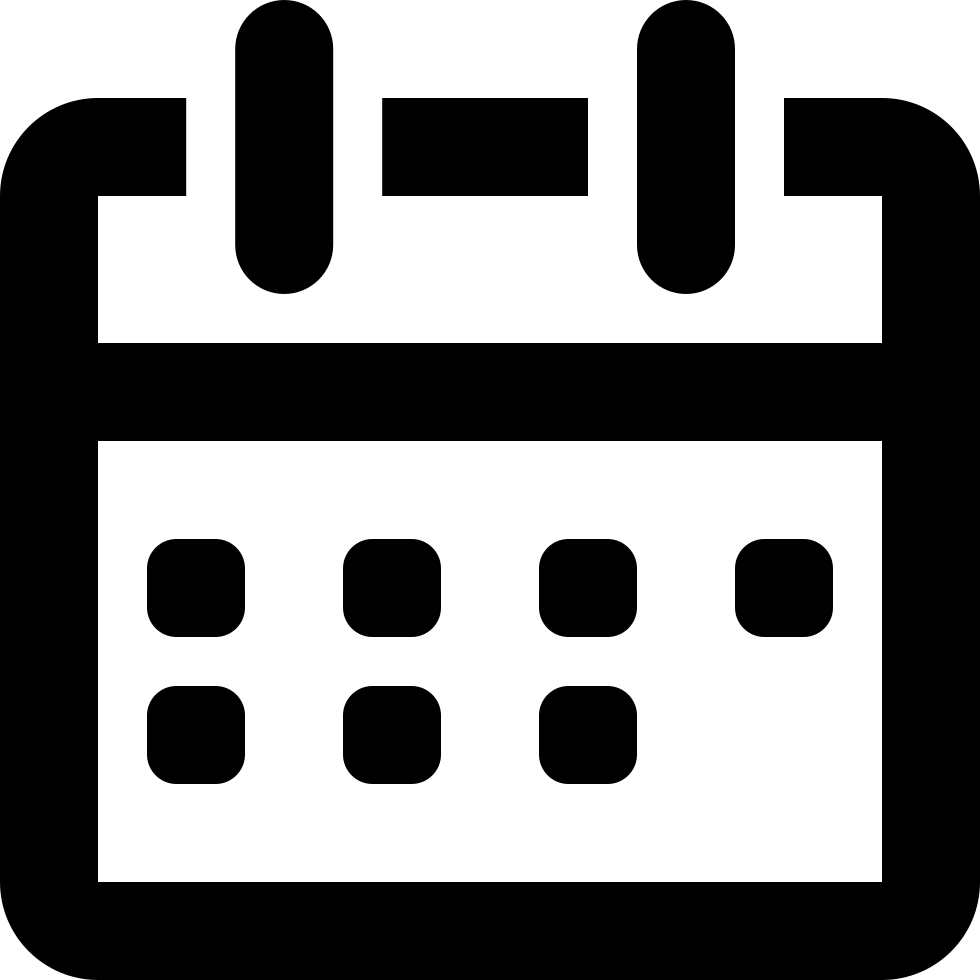 Средний балл по показателю: 93,57 балла
30 организаций набрали максимальный балл
24
Результаты НОК Камчатский край
Показатель 5.3
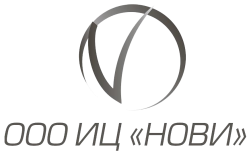 Удовлетворённость условиями оказания образовательных услуг в образовательной организации в общем
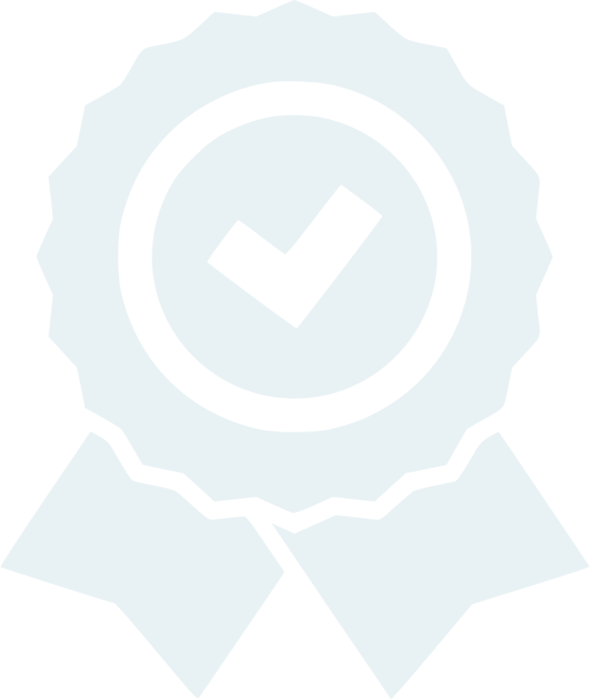 Средний балл по показателю: 96 баллов
34 организаций набрали максимальный балл
25
Результаты НОК Камчатский край
Рейтинг независимой оценки качества образовательной деятельности, реализующим образовательные программы начального общего, основного общего и (или) среднего общего образования
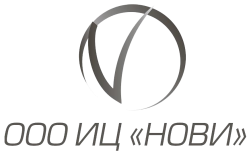 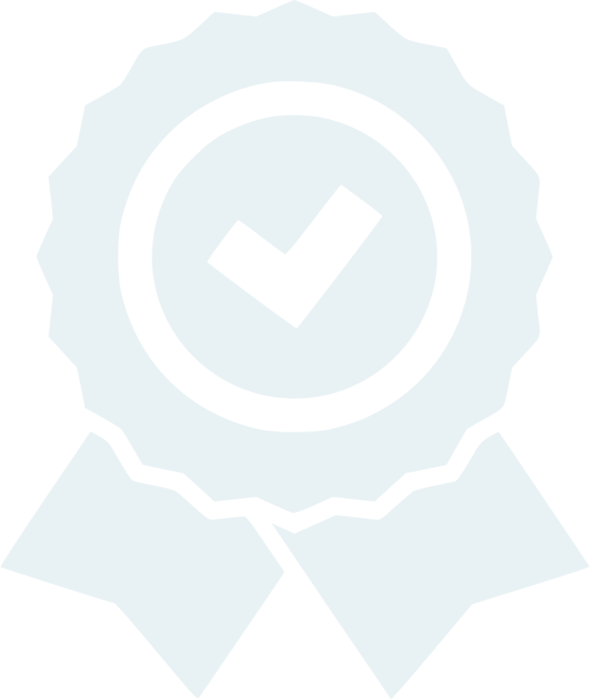 Средний балл по показателю: 85,80 балла
Наибольший результат 98,73 балла набрало МБОУ «Школа №11 с углубленным изучением отдельных учебных предметов»
26
Результаты НОК Камчатский край
Итоговый показатель (топ 5 организаций по итогам НОК)
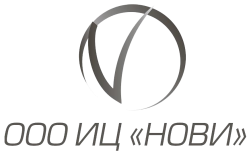 27
Результаты НОК
Основные проблемы деятельности
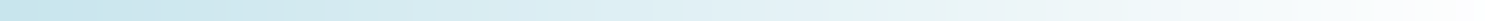 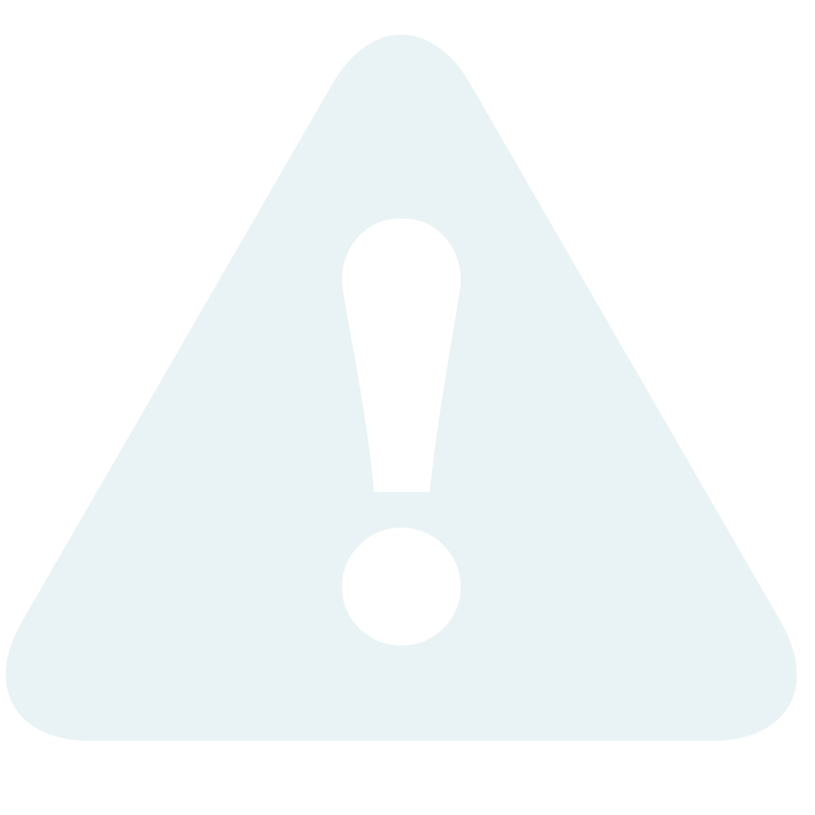 Основными направлениями улучшения интегральных показателей являются:
-  совершенствование работы сайтов образовательных организаций;
- повышение комфортности условий, в которых осуществляется образовательная деятельность, и соответственно, создание положительного имиджа образовательных организаций;
- повышение комфортности условий обучения и воспитания обучающихся с ОВЗ и инвалидов; 
- активизация взаимодействия с родительской общественностью и формирование у родителей привычки получения информации на сайте и стендах образовательной организации. 
Образовательным организациям следует вести целенаправленную и системную работу по привлечению активных пользователей сайта ОО, способствовать воспитанию информационной культуры, как родителей, так и обучающихся.
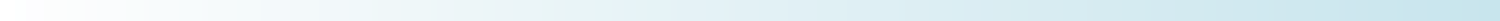 28
Основные выводы по итогам НОК
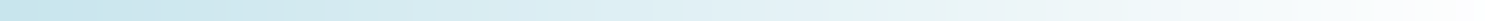 Рекомендации для образовательных организаций.
       1. Привести в соответствие информацию о деятельности организации, размещенной на официальном сайте организации в сети «Интернет», правилам размещения на официальном сайте образовательной организации в сети "Интернет" и обновления информации об образовательной организации, утвержденным постановлением Правительства РФ от 10 июля 2013 г.  № 582, и требованиям к структуре официального сайта образовательной организации в информационно-телекоммуникационной сети „Интернет“ и формату представления на нём информации, утвержденным приказом Рособрнадзора от 29 мая 2014 № 785;
2. Проводить системную работу по созданию условий для организации обучения и воспитания обучающихся с ОВЗ и инвалидов; 
3. Создать раздел (страницу) на сайте организации для размещения информации о деятельности образовательной организации по работе с детьми с ОВЗ и инвалидами.
     Более детальные рекомендации по каждой образовательной организации представлены в актах (См. Приложение к отчету).
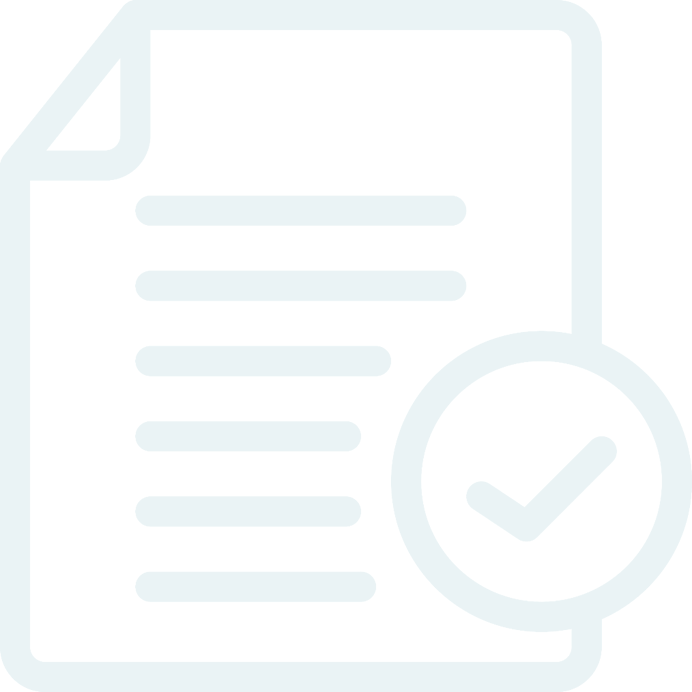 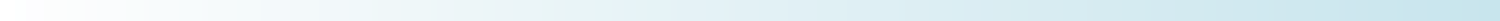 29
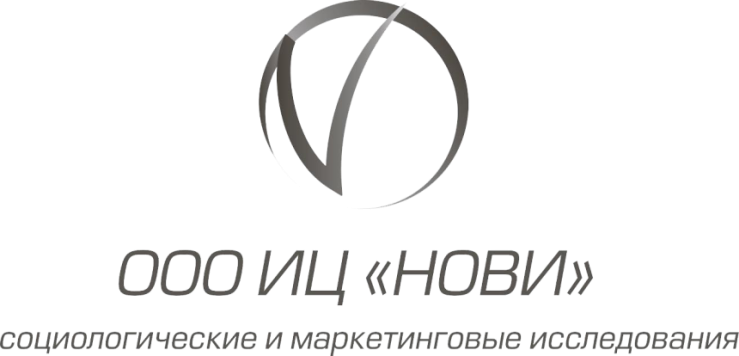 ООО ИЦ «НОВИ»
организация-оператор по проведению
независимой оценки качества условий оказания услуг
СПАСИБО ЗА ВНИМАНИЕ
302028, г. Орёл, ул. Ленина, д. 21, оф. 14


8 (930) 063-26-15; 8 (953) 810-85-55


novy.com@yandex.ru


novy.com.ru
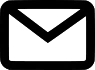 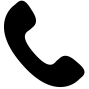 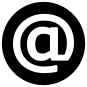 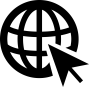